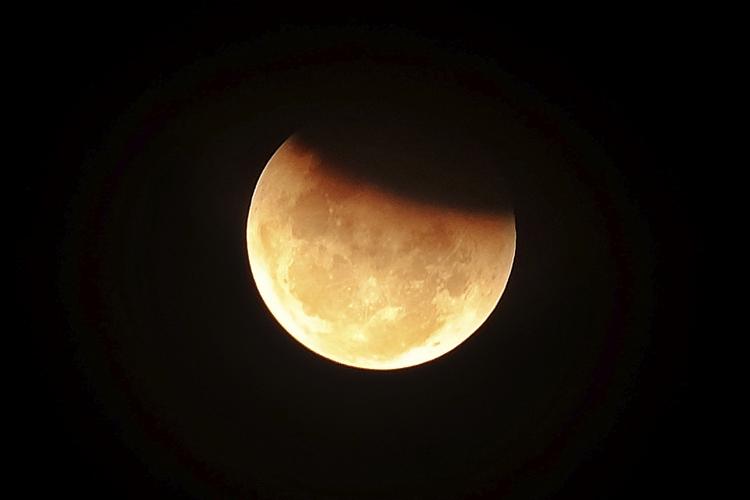 Eclipses
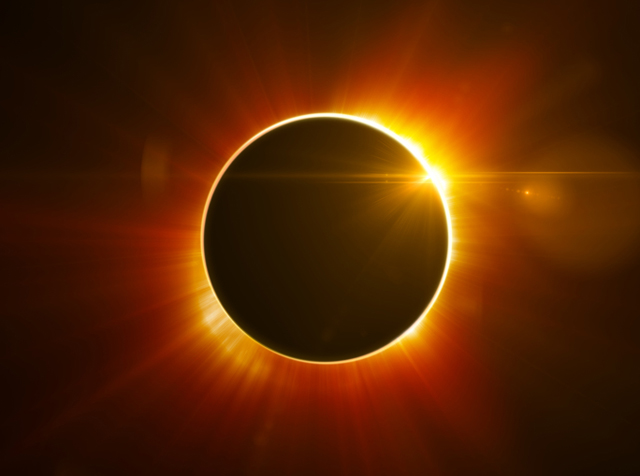 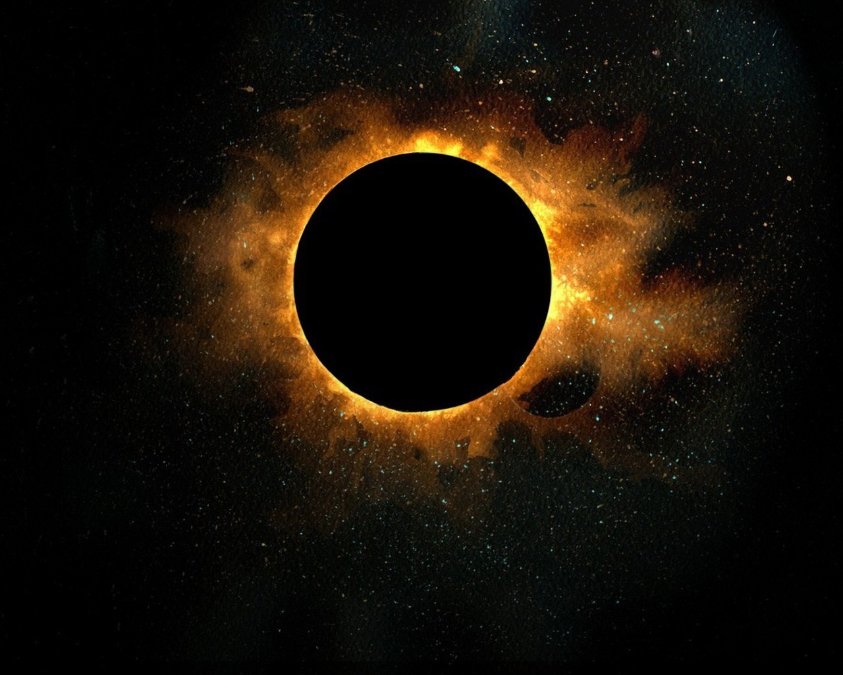 Time to Brainstorm!
Head your paper in your notebook with “Eclipses”
Brainstorm and list as many terms as you can related to eclipses-you may work with your group…..
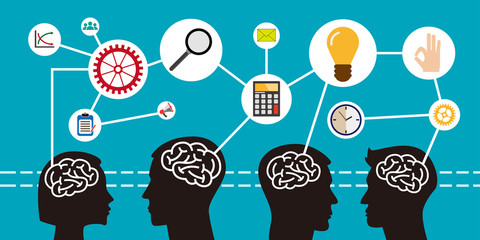 Think, Pair, Share
Think about the following questions

What is an eclipse?
Are there different types of eclipses?   If so, list them
Draw a picture showing the position of the Earth, the Sun and the Moon during a solar eclipse and a lunar eclipse.
Think, Pair, Share
Pair: With a partner (at your table), discuss the answers to the questions.  
What is an eclipse?
Are there different types of eclipses?   If so, list them
Draw a picture showing the position of the Earth, the Sun and the Moon during a solar eclipse and a lunar eclipse.
Think, Pair, Share
Share: With your group, discuss the answers to the questions and record in your notebook (do this in pencil so that you can correct it later):
 about the following questions

What is an eclipse?
Are there different types of eclipses?   If so, list them
Draw a picture showing the position of the Earth, the Sun and the Moon during a solar eclipse and a lunar eclipse.
Video:
While watching the video, think about the questions.

PBS Physics Girl Eclipses:
https://florida.pbslearningmedia.org/resource/solar-eclipse-lunar-eclipse-physicsgirl-video-1003/whats-the-difference-between-a-solar-and-lunar-eclipse-physics-girl/#.WZXTsIWcFok
Revise your notes
Once again, discuss the questions with your group and revise your answers in your notebook.
Reading
Read TB pgs. 793-795 (Holt Earth Science)

Add key information to your notes
Highlight and define any key terms
Eclipse Safety
Eclipses can damage the tissue in the back of the eye (retina).  You will damage your eyes looking at a solar eclipse!

Watch the safety videos:
https://www.youtube.com/watch?v=8csVr2yFJUw&feature=youtu.be

https://www.bing.com/videos/search?q=nasa+eclipse+safety+video&view=detail&mid=499F149B840B7F50BB1C499F149B840B7F50BB1C&FORM=VIRE
What do we know?
Go to the BrainPOP site, do the BP quiz together!
Quiz covering eclipses is on Tuesday!